UNICON 19   World Unicycling Championships
Seoul, Korea

         26th July ~ 6th August 2018
[Speaker Notes: Hi, Everyone
Im Kyungsoo Kim, the president of Korea Unicylcling Ferderation, I am happy to host the next Unicon 19. Absulutely my mebers all love to do that.]
1.1 Location - Korea
South Korea
[Speaker Notes: Korea is located at Asia east , between China and Japan. But you could find it very quickly.]
1.2  Airport to unicon(70km)          (Seoul national university science)
[Speaker Notes: It is about 70km from Incheon international airport to Seoul National University of Science. It takes 1hour by limousine if there is no traffic jam. 
Also you could take the subway. About limousine: 05:40~22:50(from ICN) 4:40~21:00(to ICN) every 15~30minutes. Subway:]
1.3  Kimpo Airpot to Unicon(37km)          (Seoul national university science)
2.1 – Seoul National University of Science
Gym 2
Track
Gym 1
Accommodation
[Speaker Notes: All place for competition is very close and they are  in the University and also the restaurant is in 
campus.
We will accommodate 1,600 person during Unicon 19 in a university campus]
2.2 – Seoul National University of Science
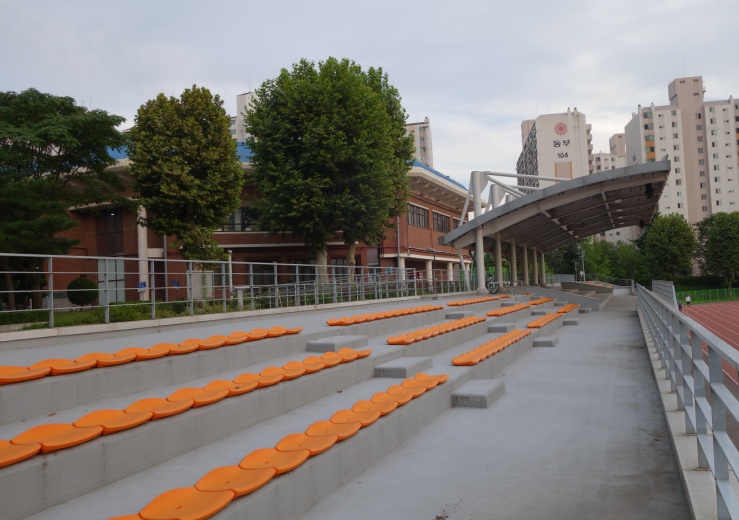 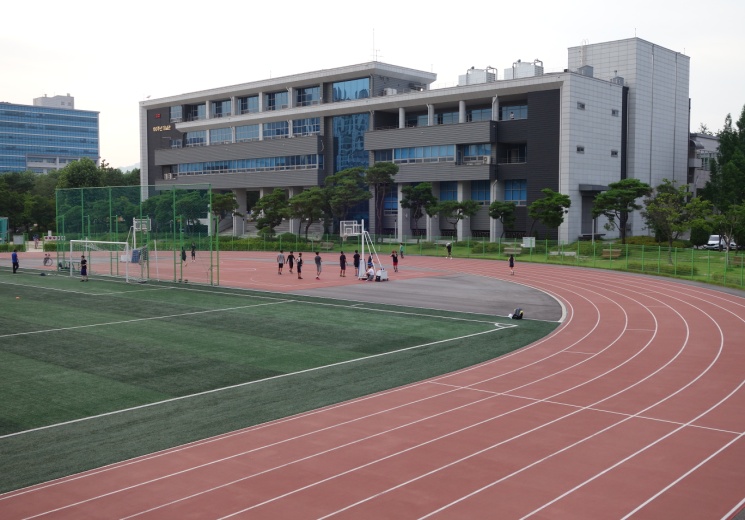 [Speaker Notes: Gym is next to the track. So it is very convenient]
3.1 Road Race
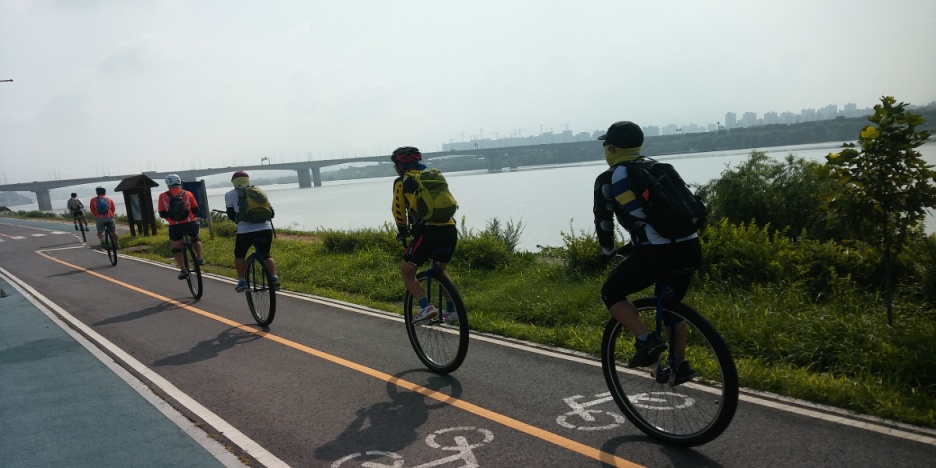 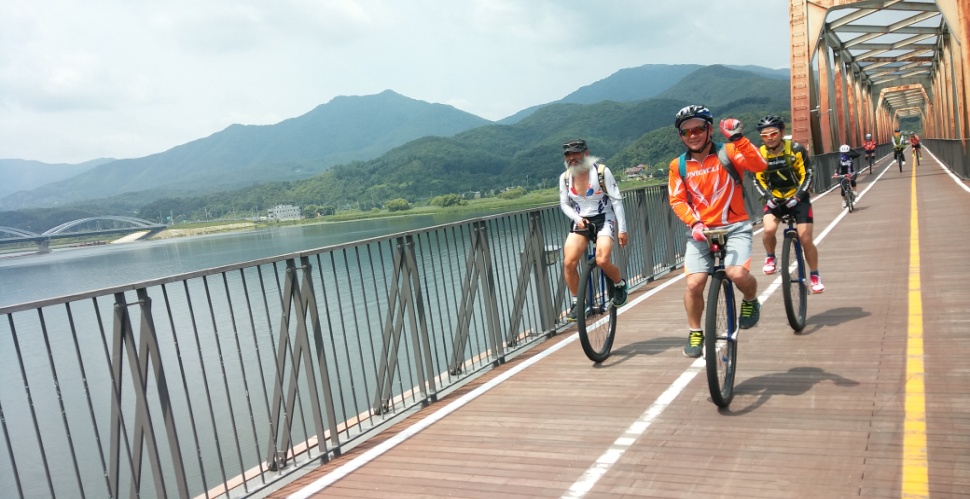 [Speaker Notes: Han River, Junglang Stream is colse to have a race for 10k, marathon, 100k, from Seoul national university of Science.]
3.2  Muni
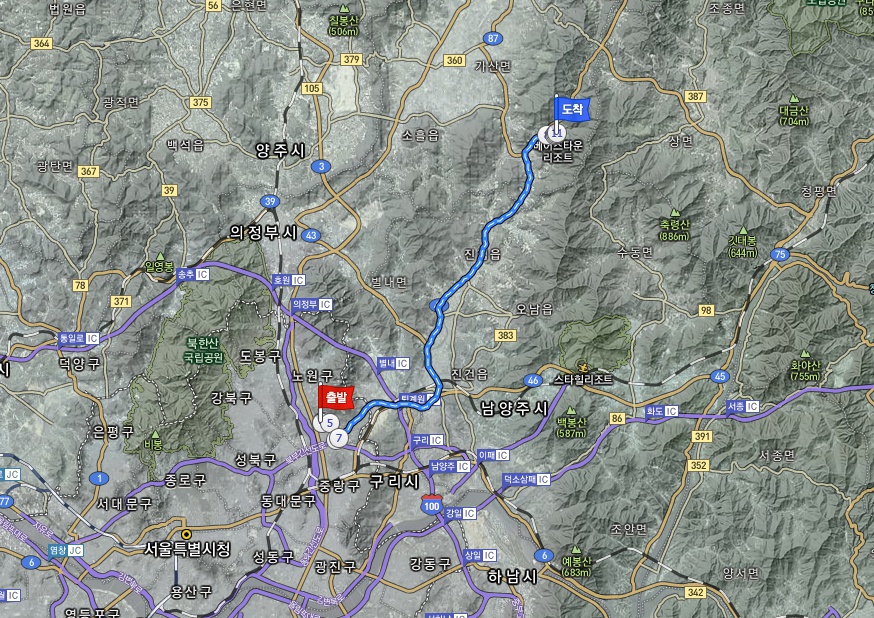 [Speaker Notes: It is 31kms to resort for muni.]
4.1  Sightseeings
[Speaker Notes: The palace of Choseon Dynasty. Especially night view is wonderful.]
4.2  Sightseeings
4.3  Sightseeings
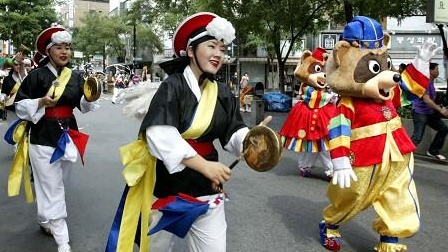 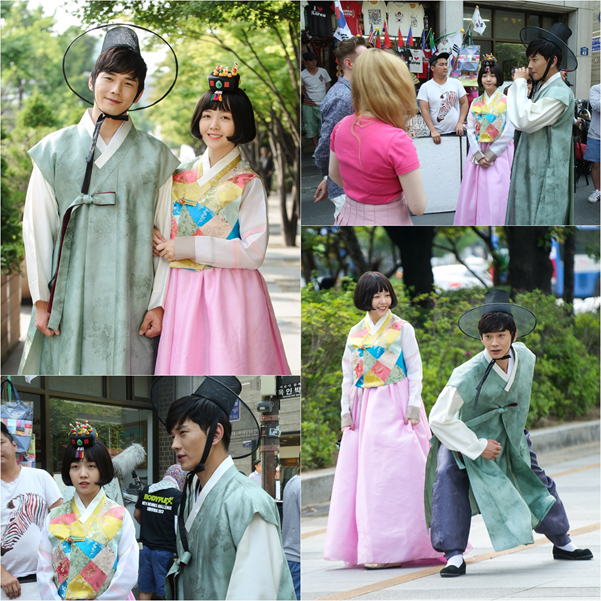 [Speaker Notes: Crouise on Han River and traditional street Insadong]
5.1 Foods
5.2  Foods
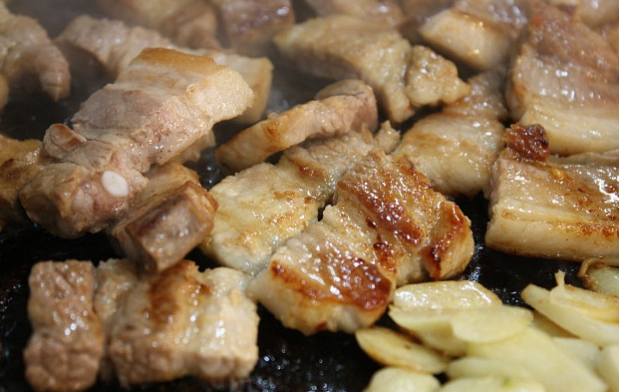 5.3  Foods
See You Next the Unicon 19